Ancient Greek Gods
By: Michael Xavier
      Mark Graham
      Chris Rinetti
WHO CAME FIRST?
The gods were not the first rulers of the universe.
Legends say that the Titans ruled the universe first.
Cronus, the top titan, used to eat his children for fear of losing power.
Zeus managed to keep from being eaten and killed Cronus, thus beginning the reign of the gods.
King of the gods.

Very promiscuous

Weakness: girls, girls, girls!

God of mankind.
HERA
Queen and mother of the gods.

Zeus’s sister.

Goddess of marriage.
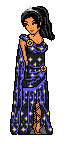 ARES
God of war

God of storms

Loved war and massacre
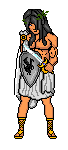 Aphrodite
Goddess of love and beauty.

Born from the foam in water.

Pictured as the most beautiful being in the universe.
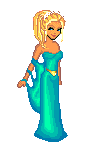 HADES
God of the underworld.

Zeus’s brother

Ruler of the myriad rivers (river of lamentation, river of hate, etc.)
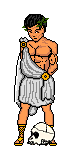 POEIDEN
God of the seas.

Zeus’s brother.

Controlled earthquakes.
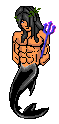 ARTEMIS
Goddess of the hunt

Known as the “Mistress of Animals”

Zeus’s daughter

Brought death with her arrows
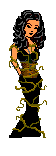 DEMETER
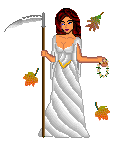 Goddess of the harvest.

Worshipped with festivals.

Goddess of grain and fertility.
APOLLO
God of light and prophecy.

Twin brother of Artemis.

Mother was Leto.
ATHENA
Goddess of war and wisdom. (civilized war)

Athens was named after her.

Born from Zeus’s head.
This powerpoint was kindly donated to www.worldofteaching.com




http://www.worldofteaching.com is home to over a thousand powerpoints submitted by teachers. This is a completely free site and requires no registration. Please visit and I hope it will help in your teaching.